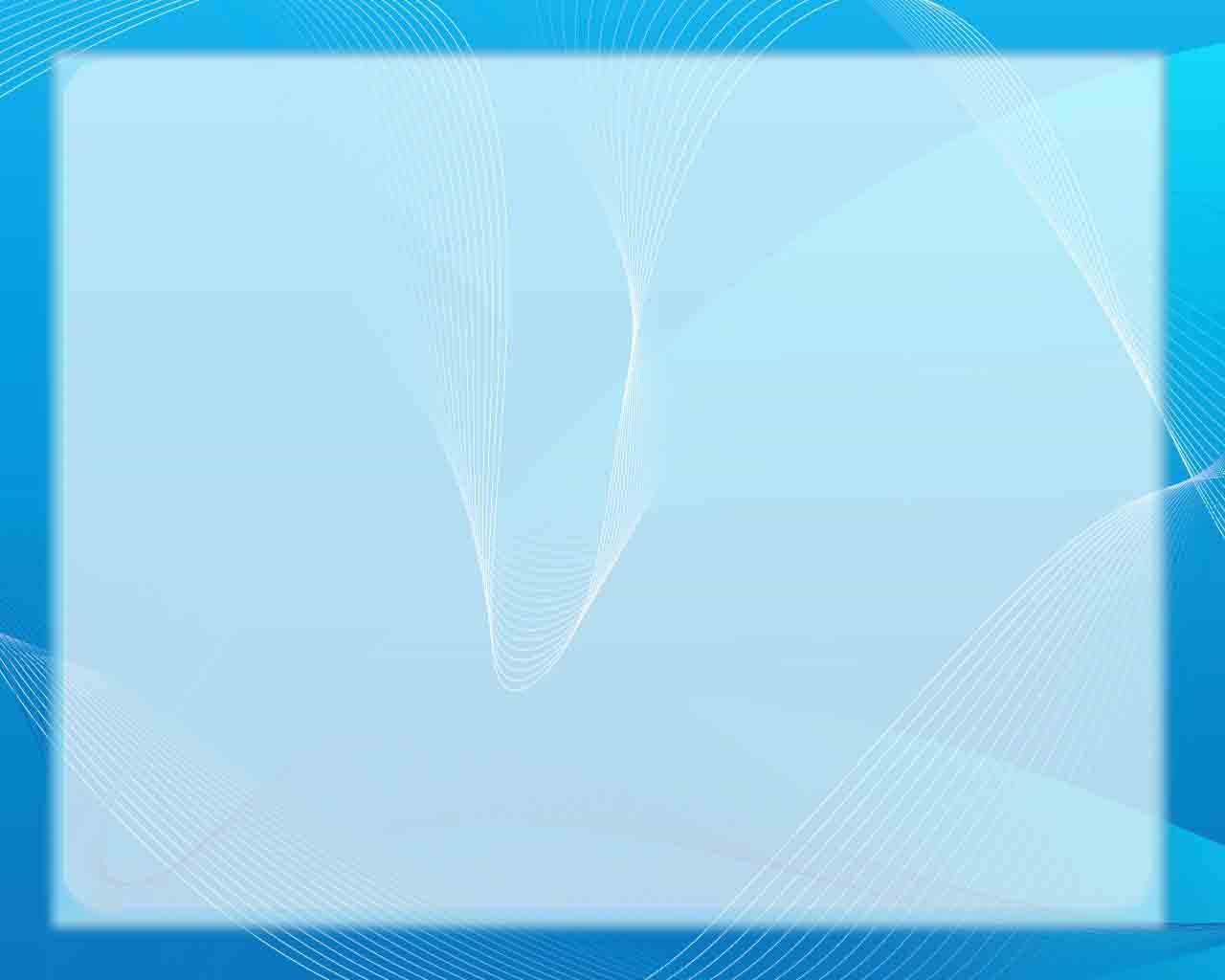 Презентация к уроку
 окружающего мира
по теме: «Что такое почва?
3 класс УМК «Школа России»
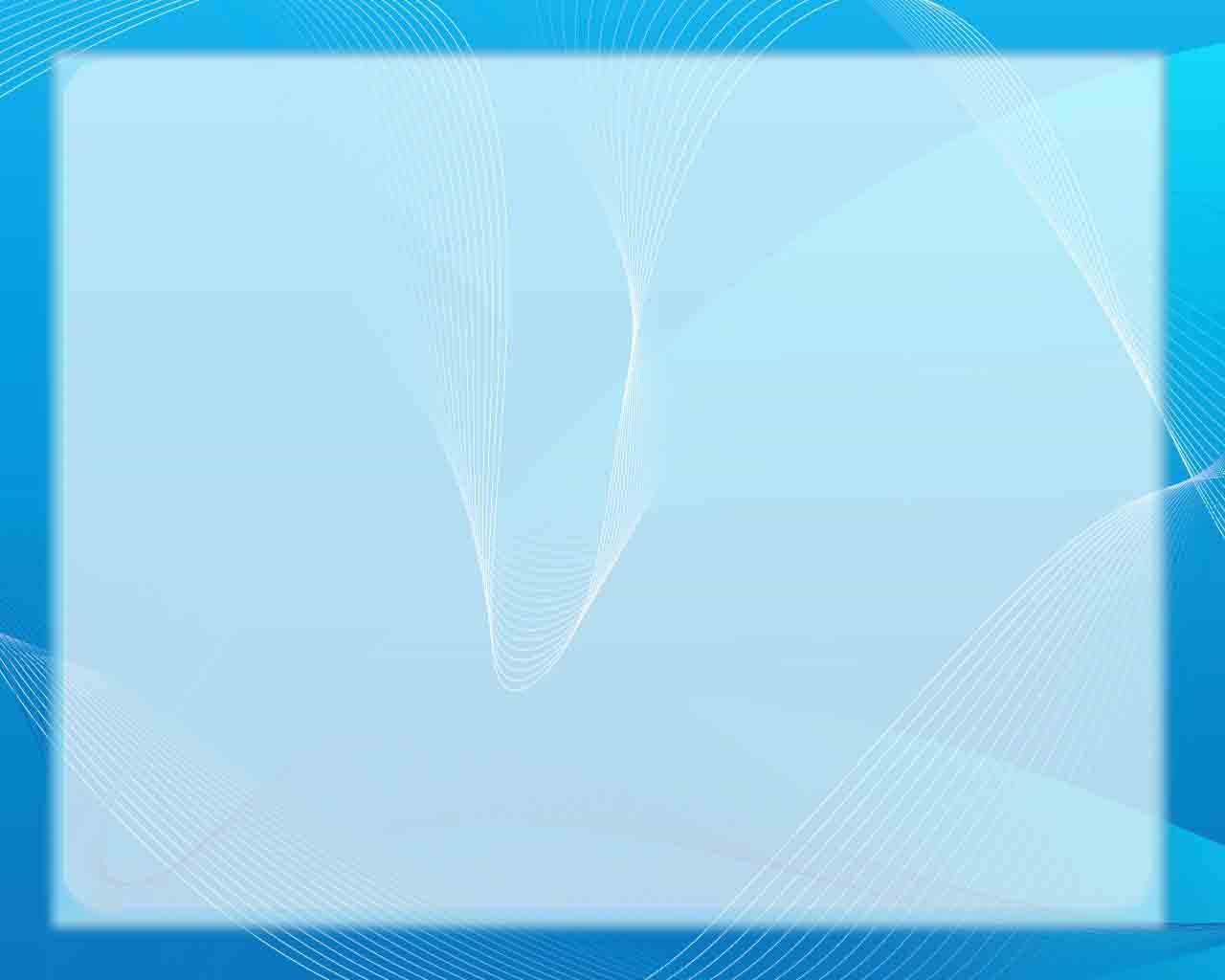 Загадка:
Ни начала, ни конца,
Ни затылка, ни лица,
Знают все: и мал и стар,
Что она – большущий шар.
земля
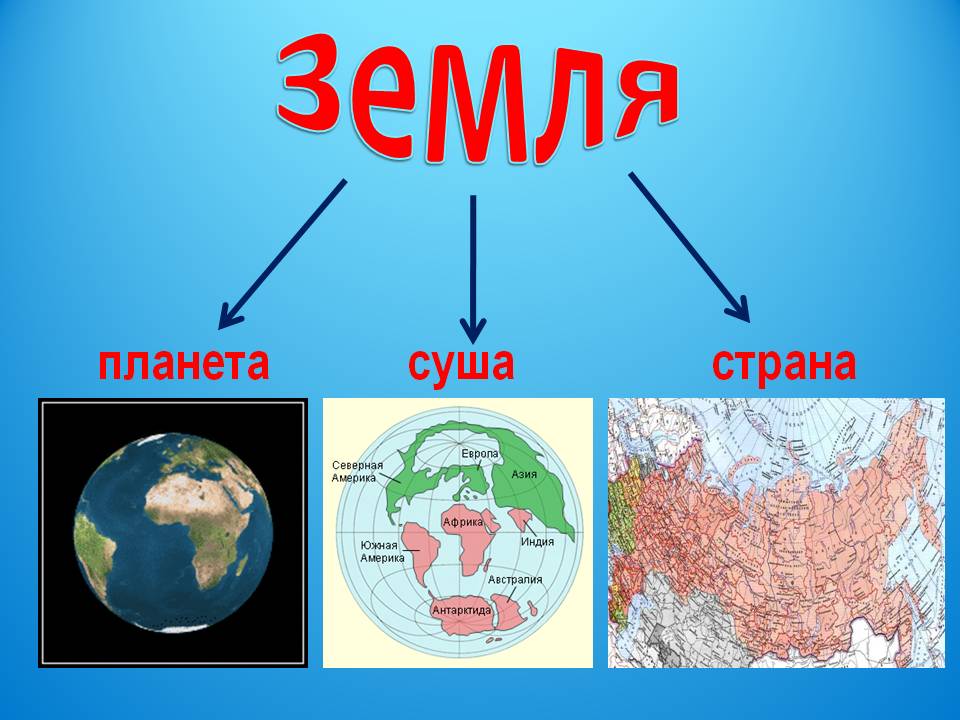 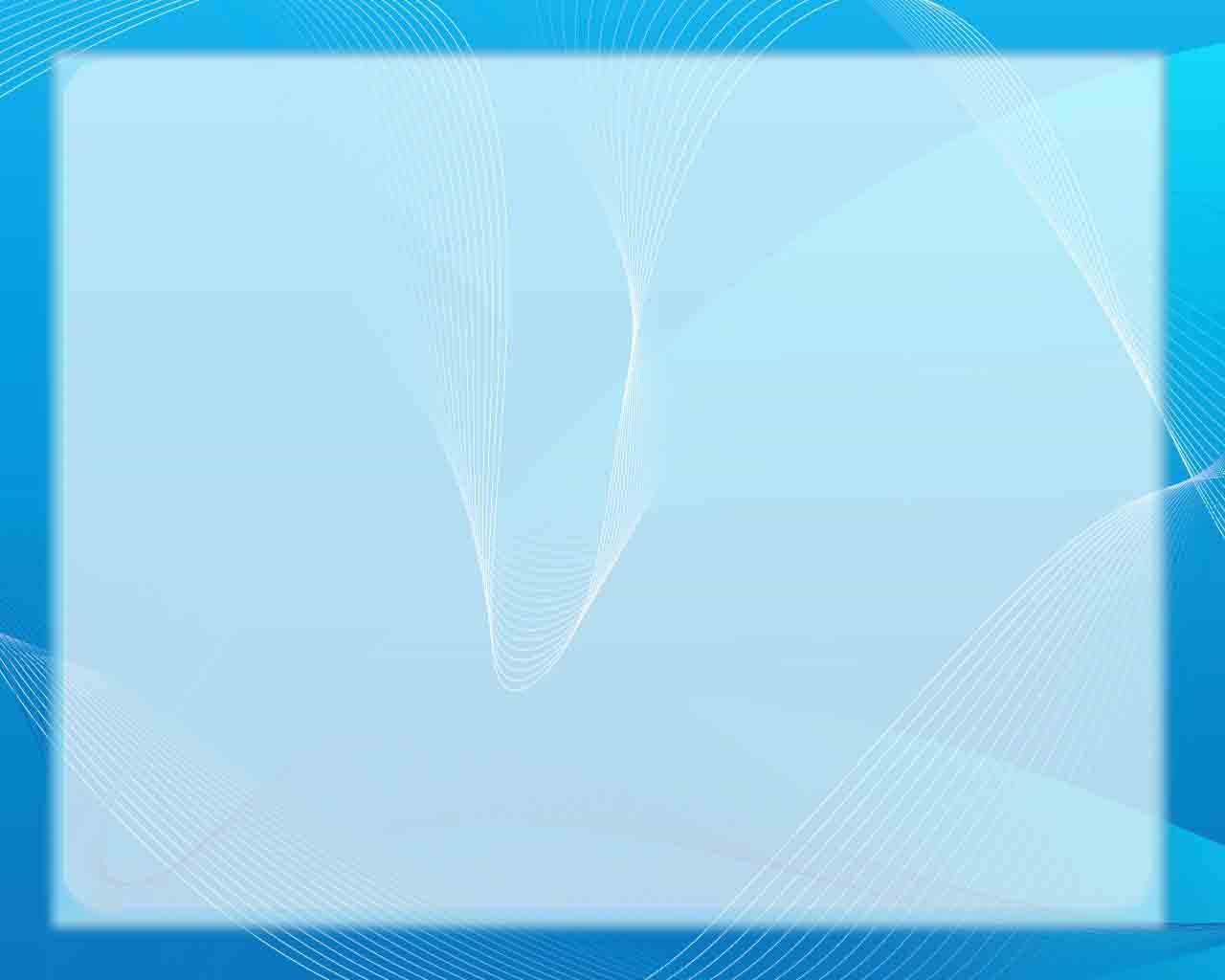 Сказала лопата: - земля, чтобы рыть.
Ботинки сказали: - земля, чтоб ходить.
А люди сказали: - земля, чтобы жить.                  
                                           А. Тетивкин
Земля – какое это ёмкое слово! 
Земля-кормилица, 
Земля-поилица, родная мать-земля.
 Так исстари уважительно и ласково 
зовём мы нашу родную землю.
ЗЕМЛЯ - ПОЧВА
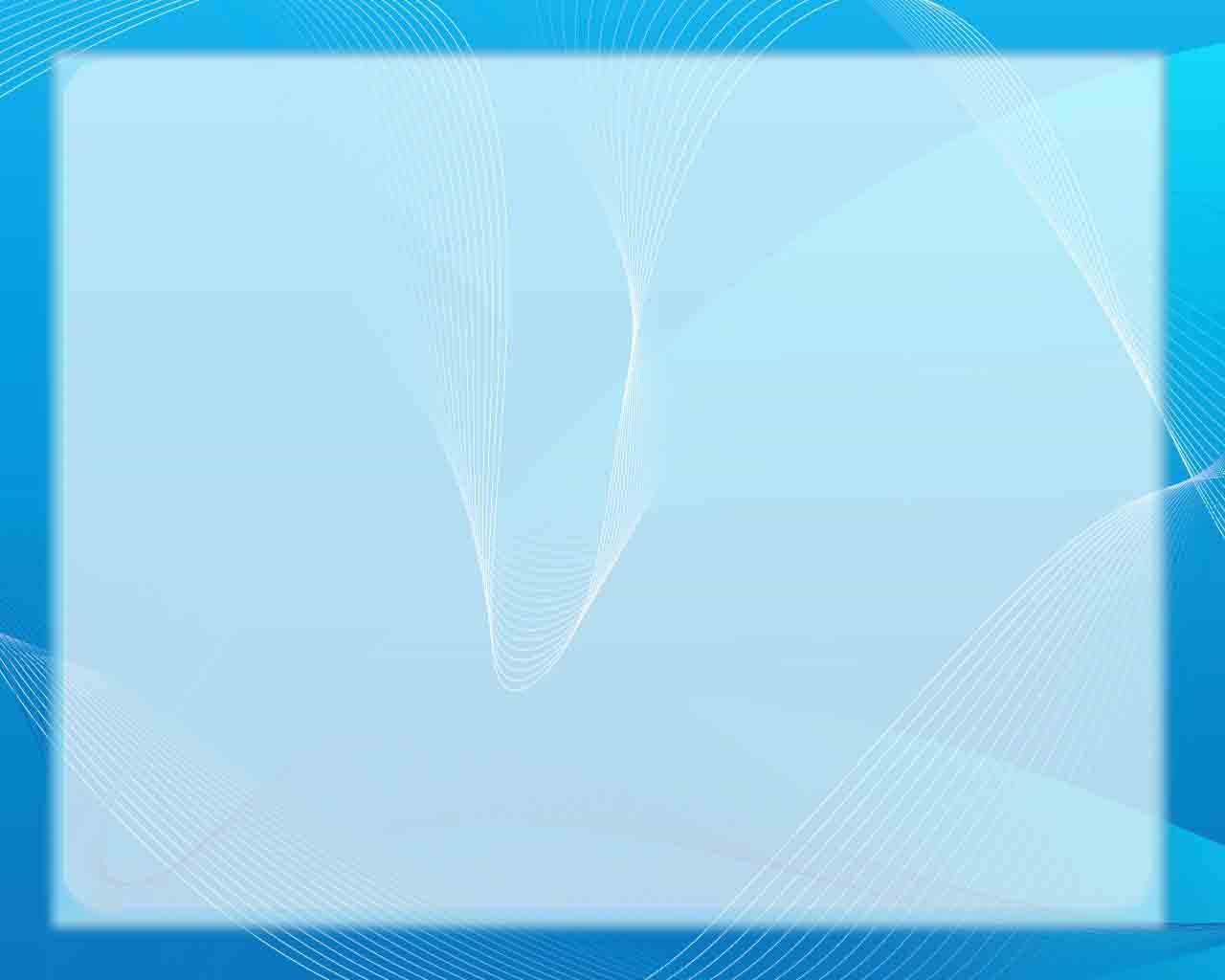 Тема урока: «Что такое почва?»
Проблема:
Что такое почва?
 Какими свойствами она   обладает?
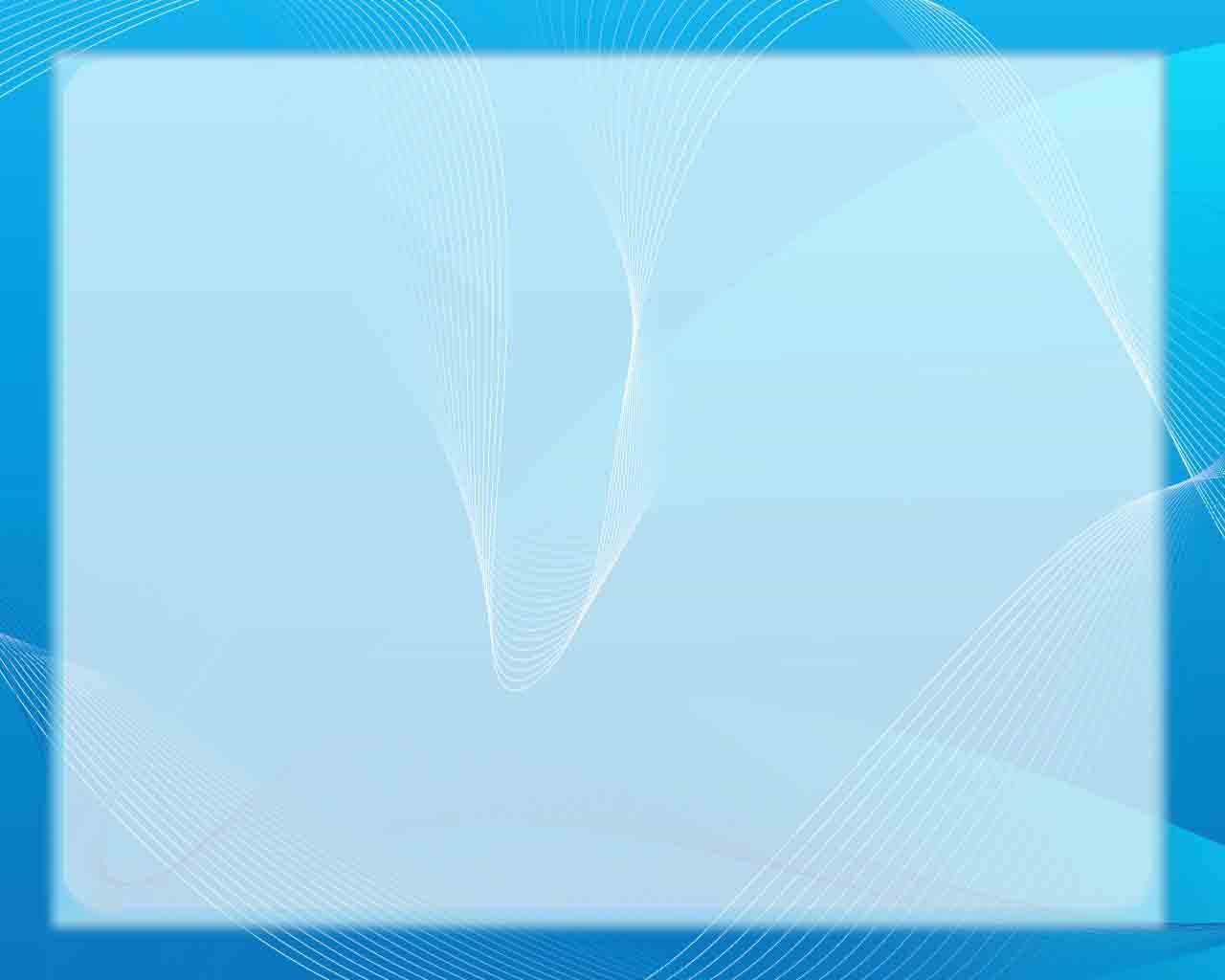 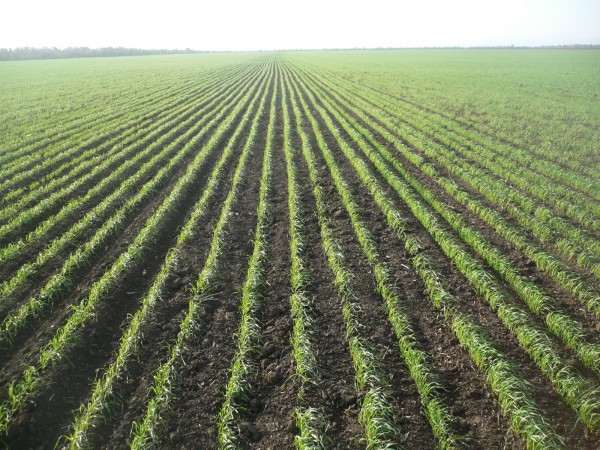 Почва - это верхний
 плодородный 
слой земли.
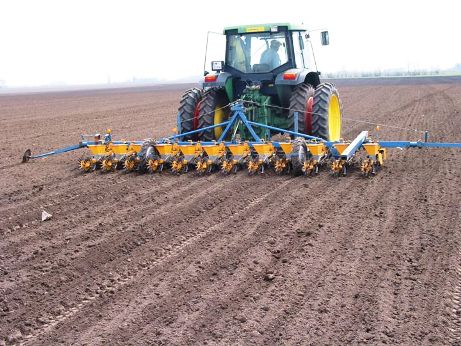 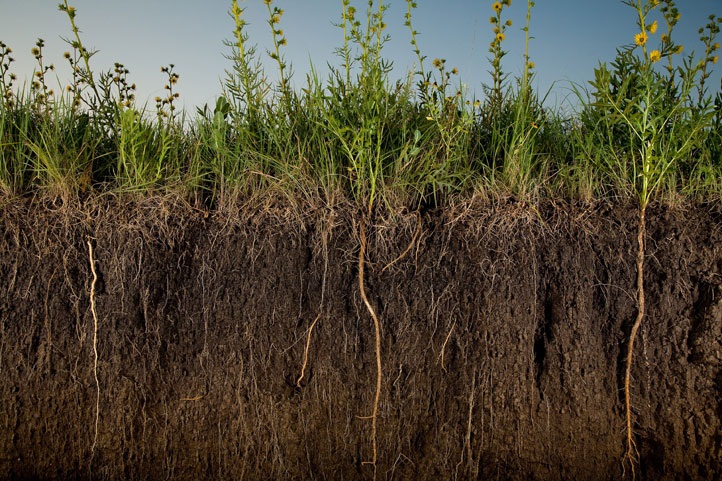 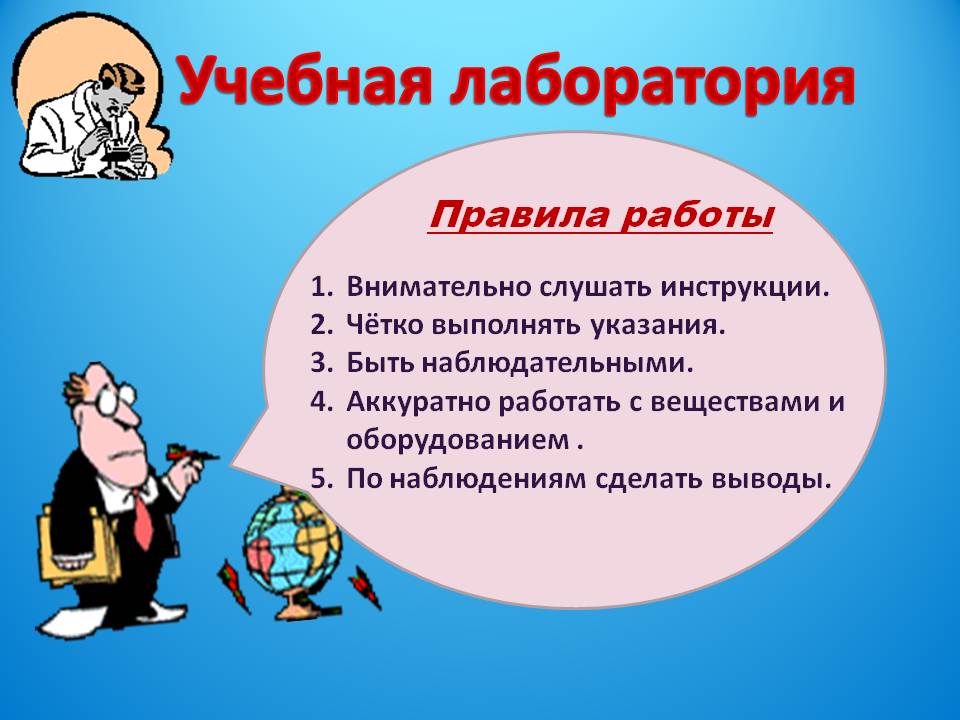 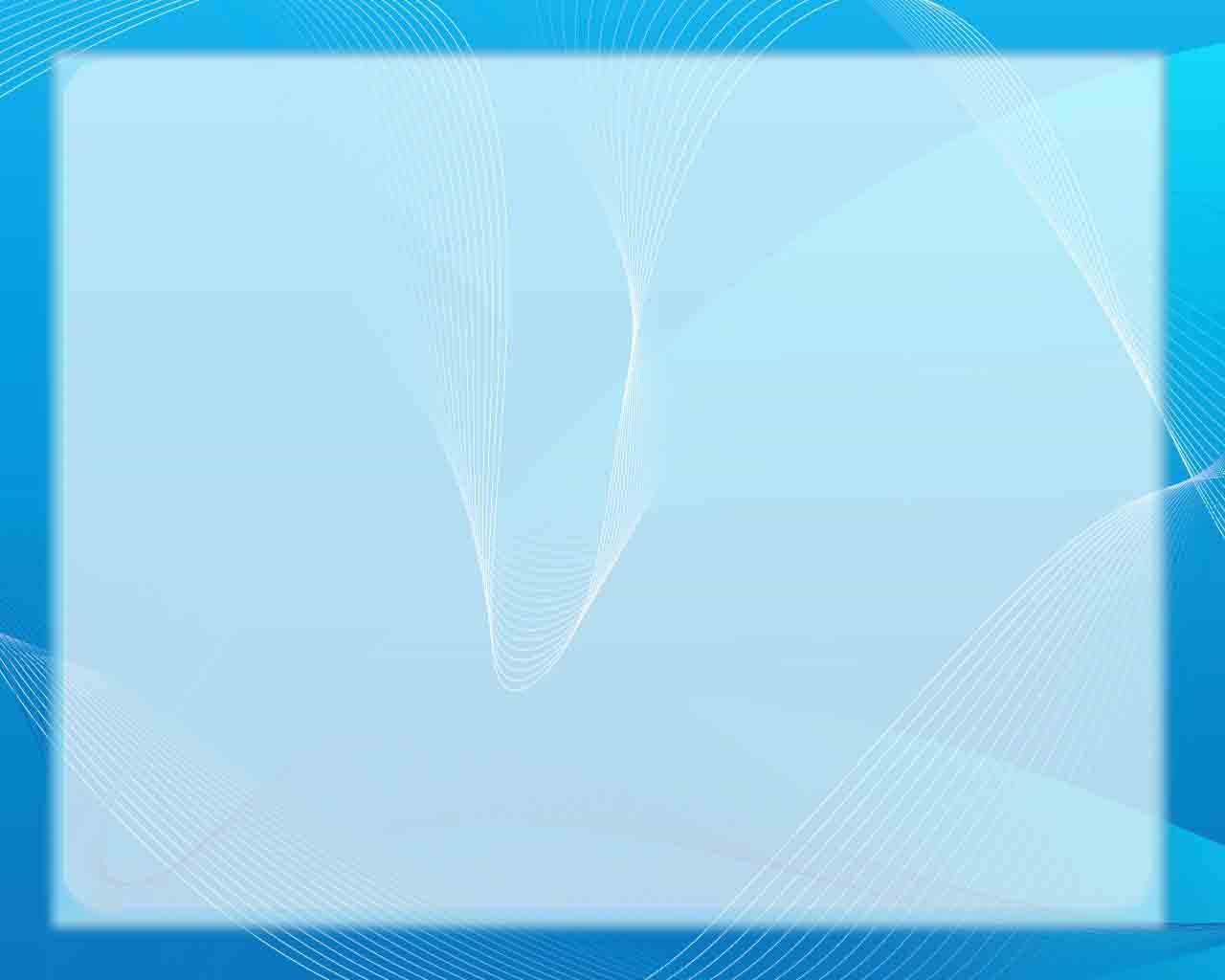 Физкультминутка
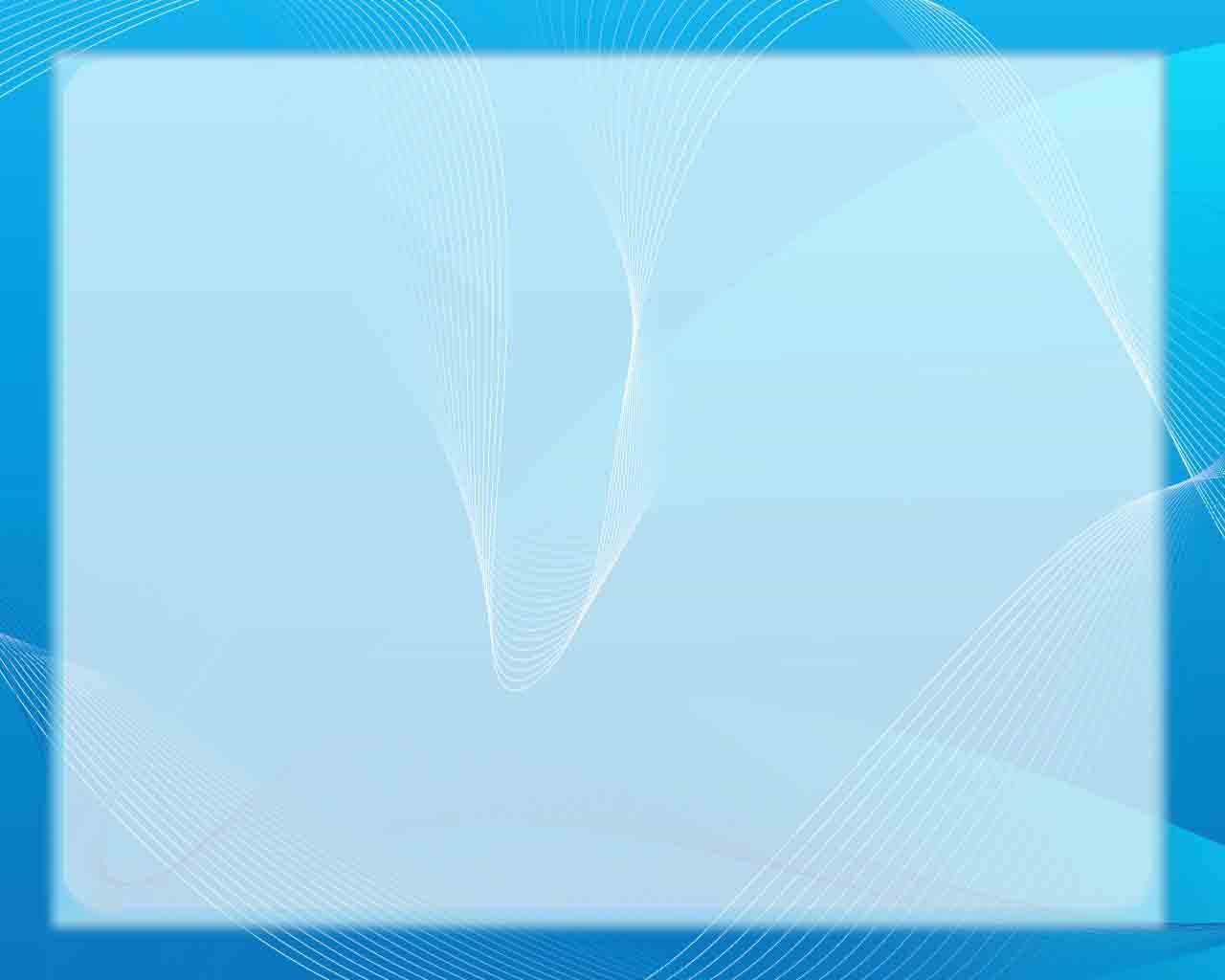 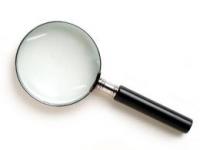 1. Метод наблюдения:
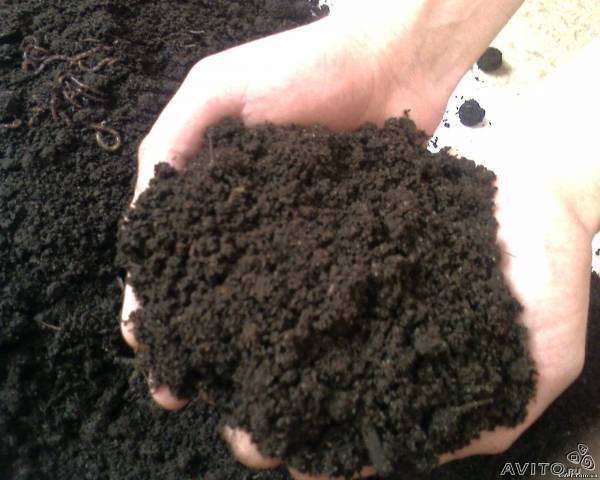 ВЫВОД:
Почва – это тёмный,
рыхлый слой земли.
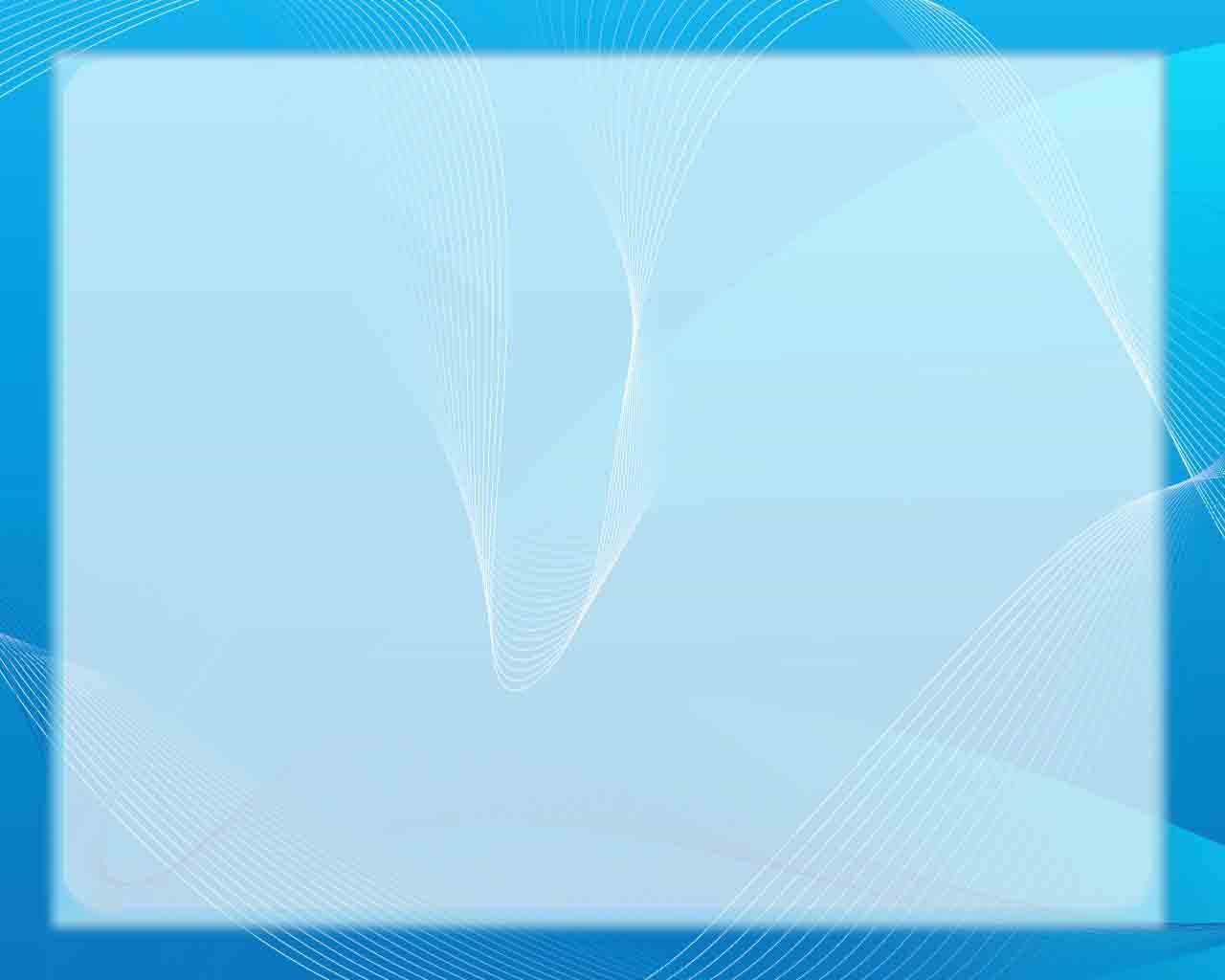 Опыт 1
Возьмите стакан с водой и  бросьте в него комочек почвы. 
 Что вы увидели?
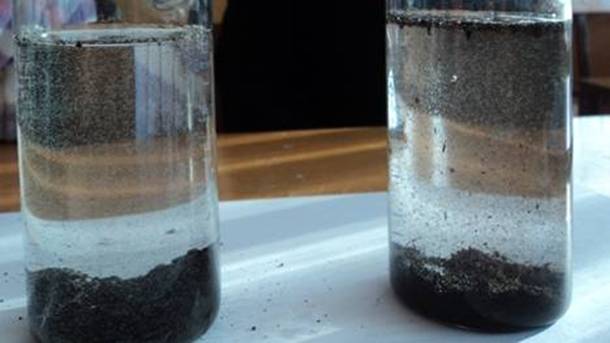 Какой вывод можно сделать?
ВЫВОД: 
в почве есть воздух
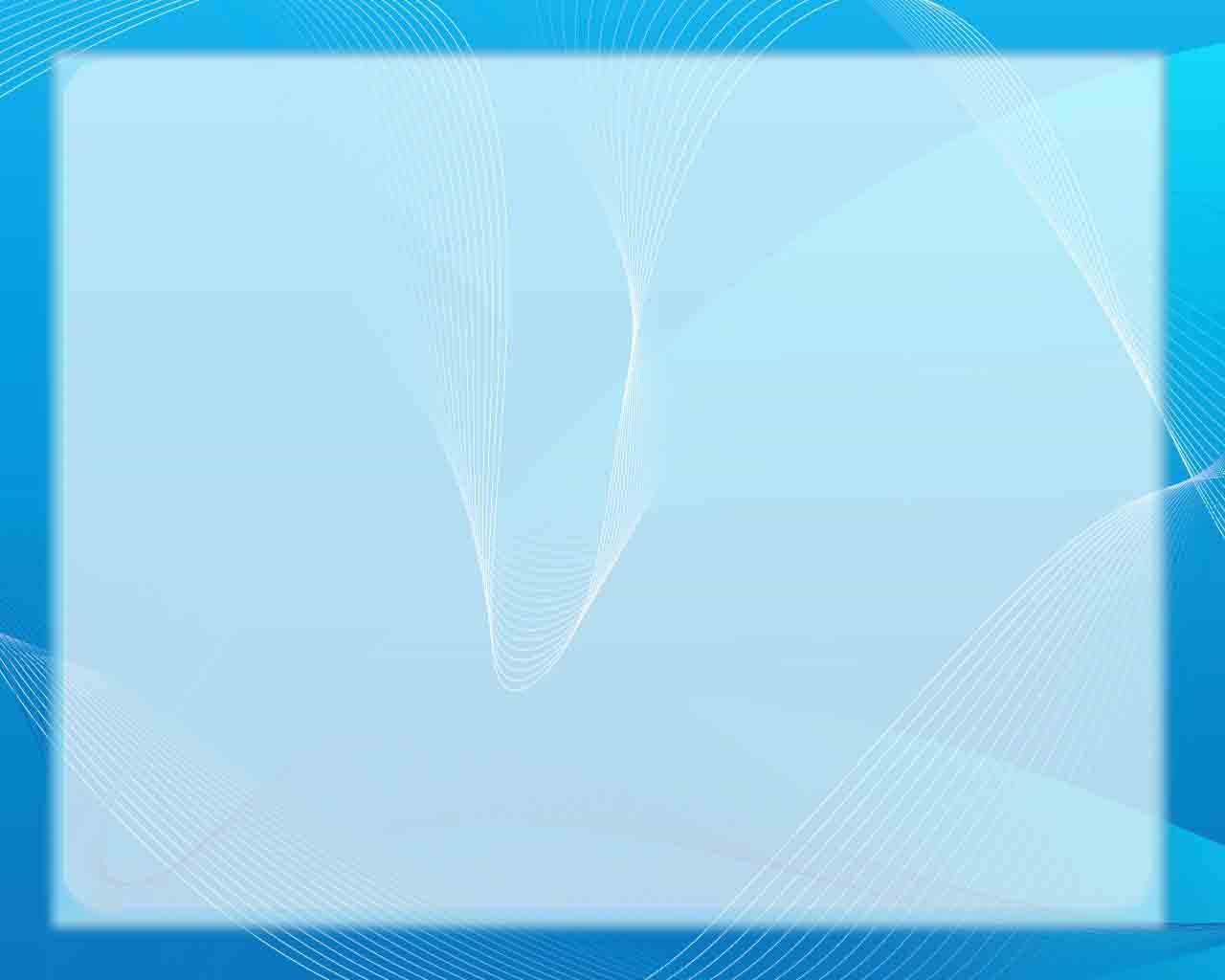 Опыт 2
Возьмите промокательную бумагу, насыпьте на неё немного почвы. Придавите её плотно к бумаге. Стряхните почву в стакан с водой. 
Что вы увидели на бумаге?
Какой вывод 
можно сделать?
ВЫВОД: 
в почве есть вода
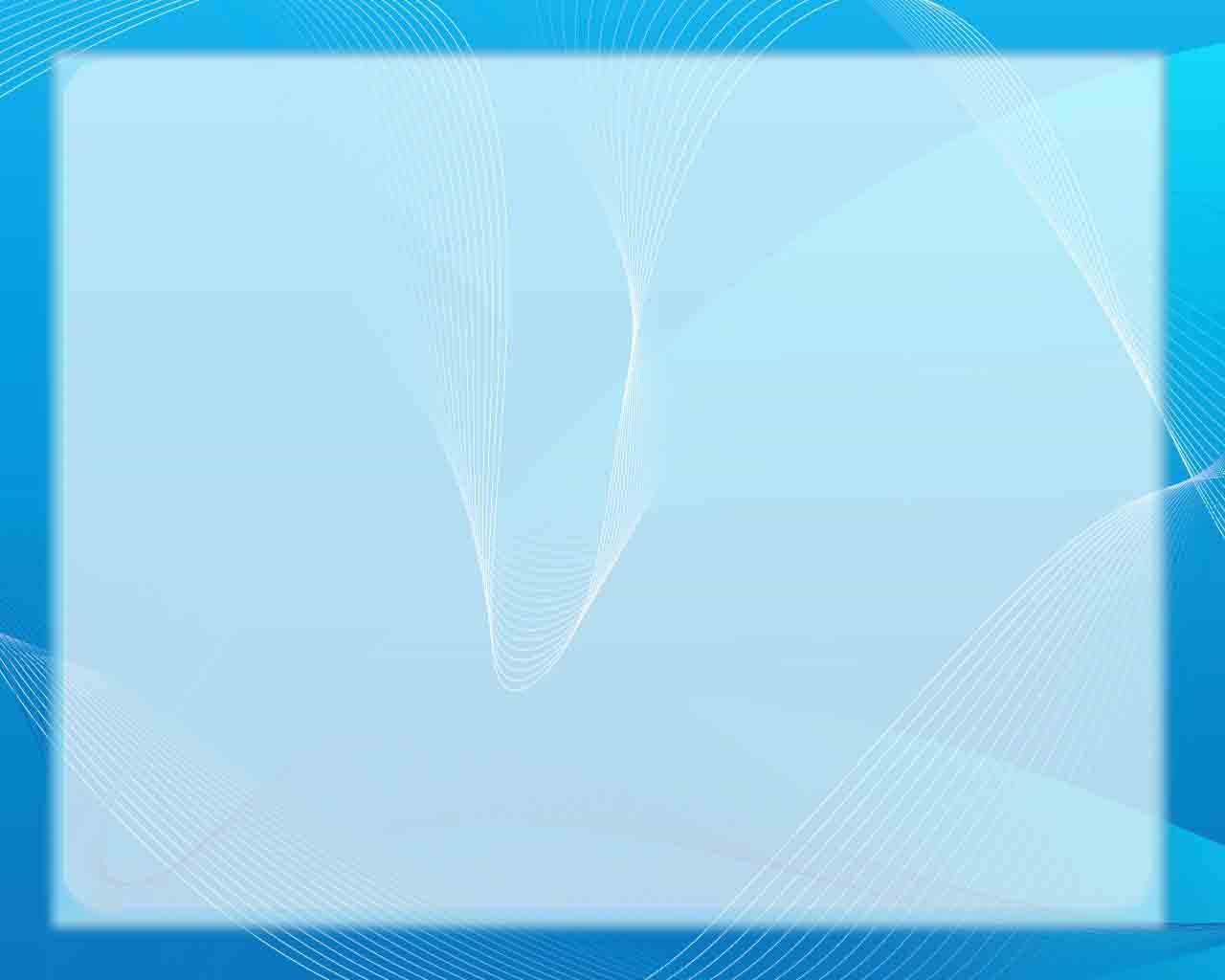 Опыт 3
Будем нагревать почву
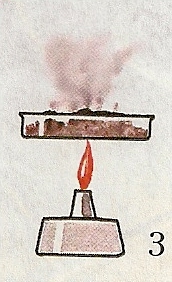 Что вы видите и чувствуете?
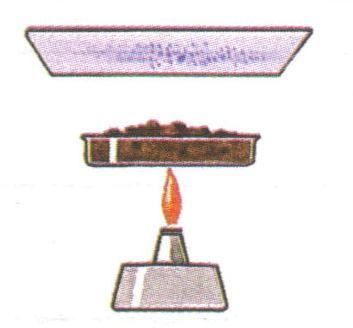 Появился лёгкий дымок. 
Мы почувствовали неприятный запах!
Вывод:
Это сгорает перегной, 
который образуется из остатков растений и животных.
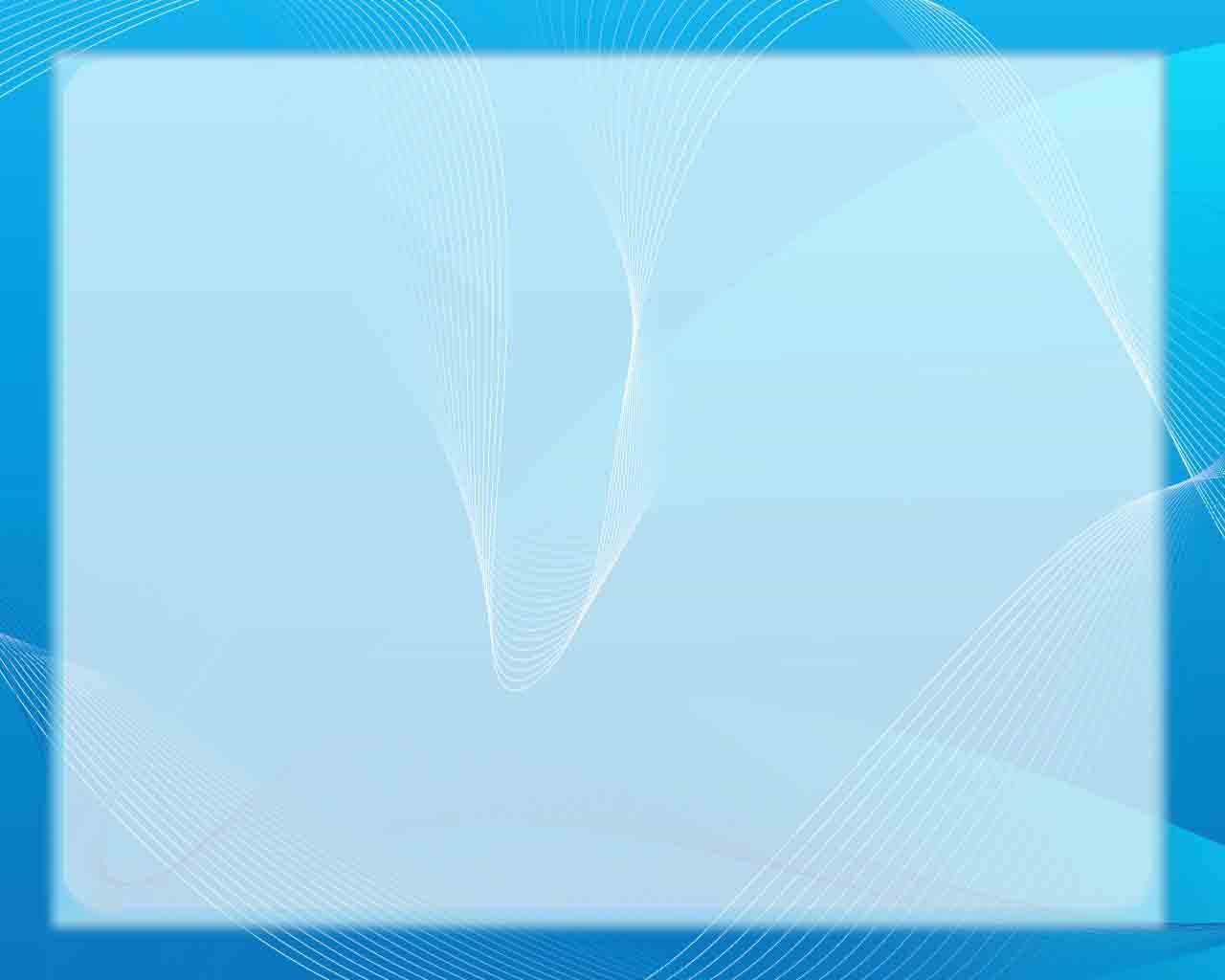 Опыт 4
Прокаленную почву насыпать в стакан с водой и размешать.
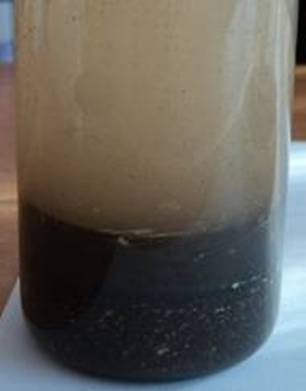 Что заметили:
Через некоторое время образуется осадок.
Вывод:
В почве есть песок и глина
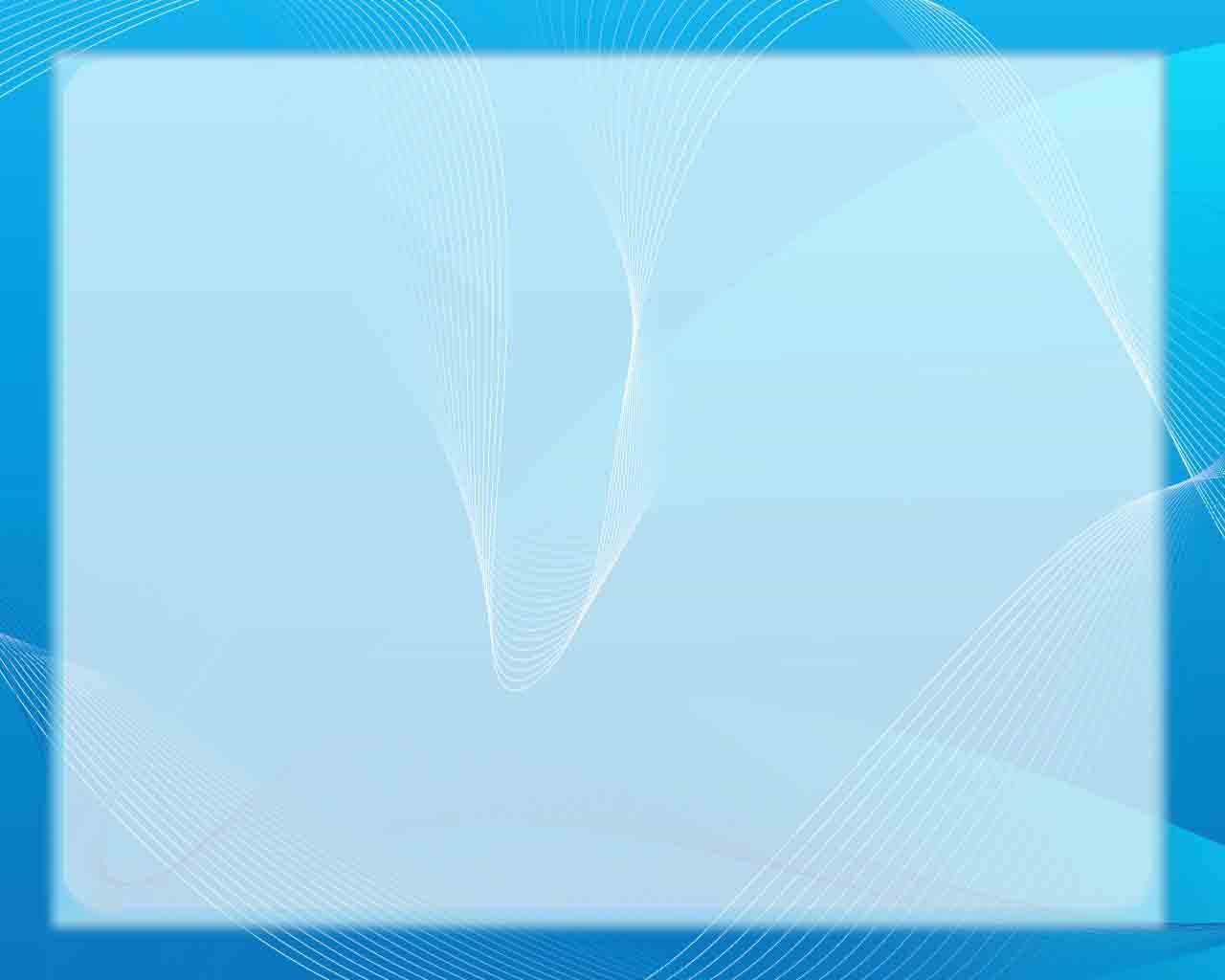 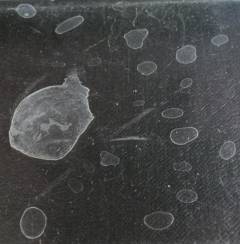 Опыт 5
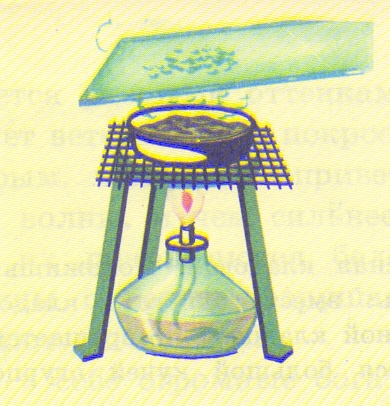 Поместим несколько капель профильтрованной воды на стекло.
 Подержим стекло над огнем.
Вода быстро испарится, 
  а на стекле останутся 
  белые пятна.
ВЫВОД:
В почве содержатся минеральные соли, которые растворяются в воде.
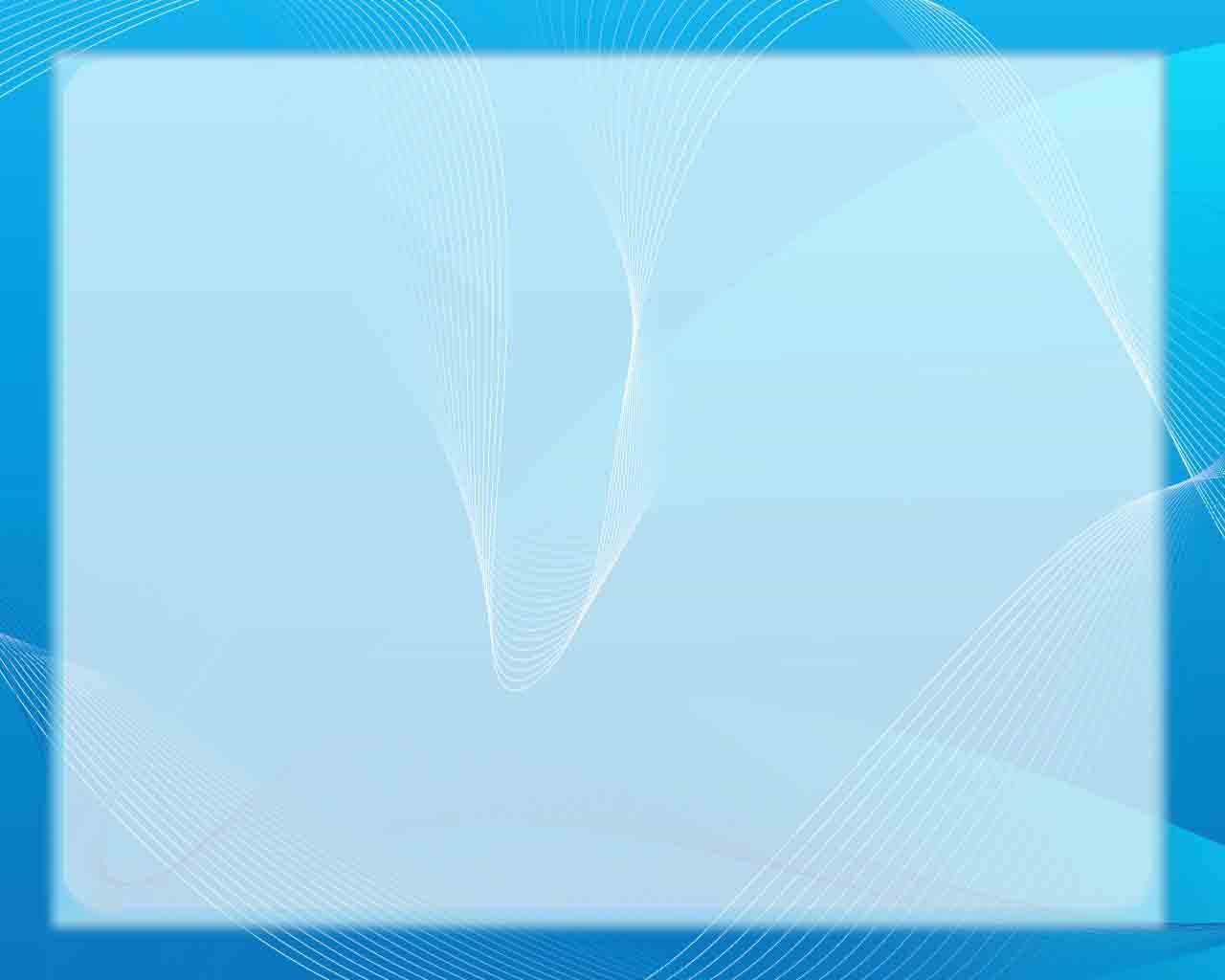 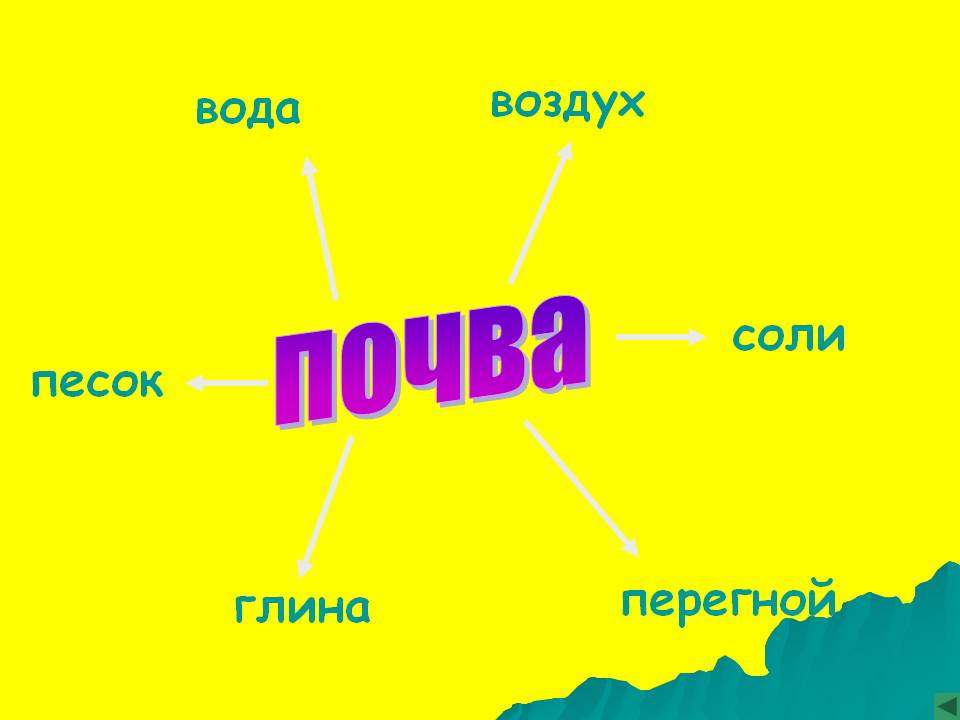 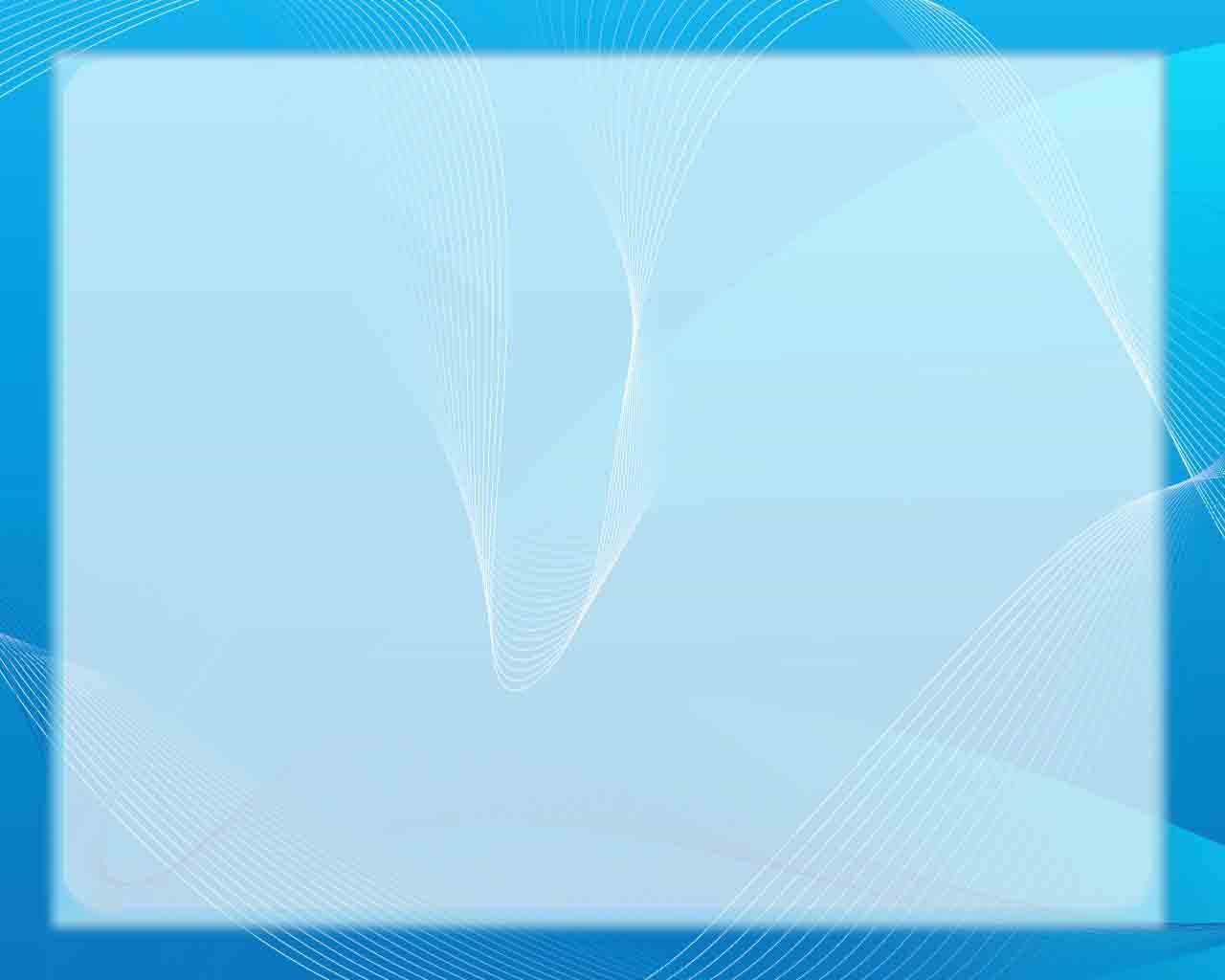 Животные, обитающие в почве, делают в ней ходы, куда легко проникает вода и воздух, перемешивают почву, измельчают остатки растений.
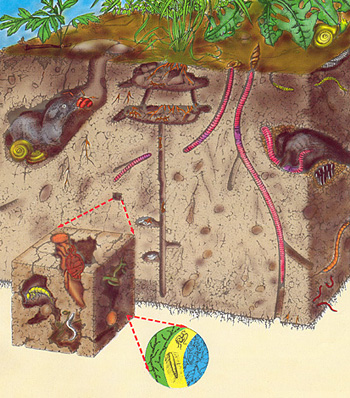 Так животные повышают плодородие почвы.
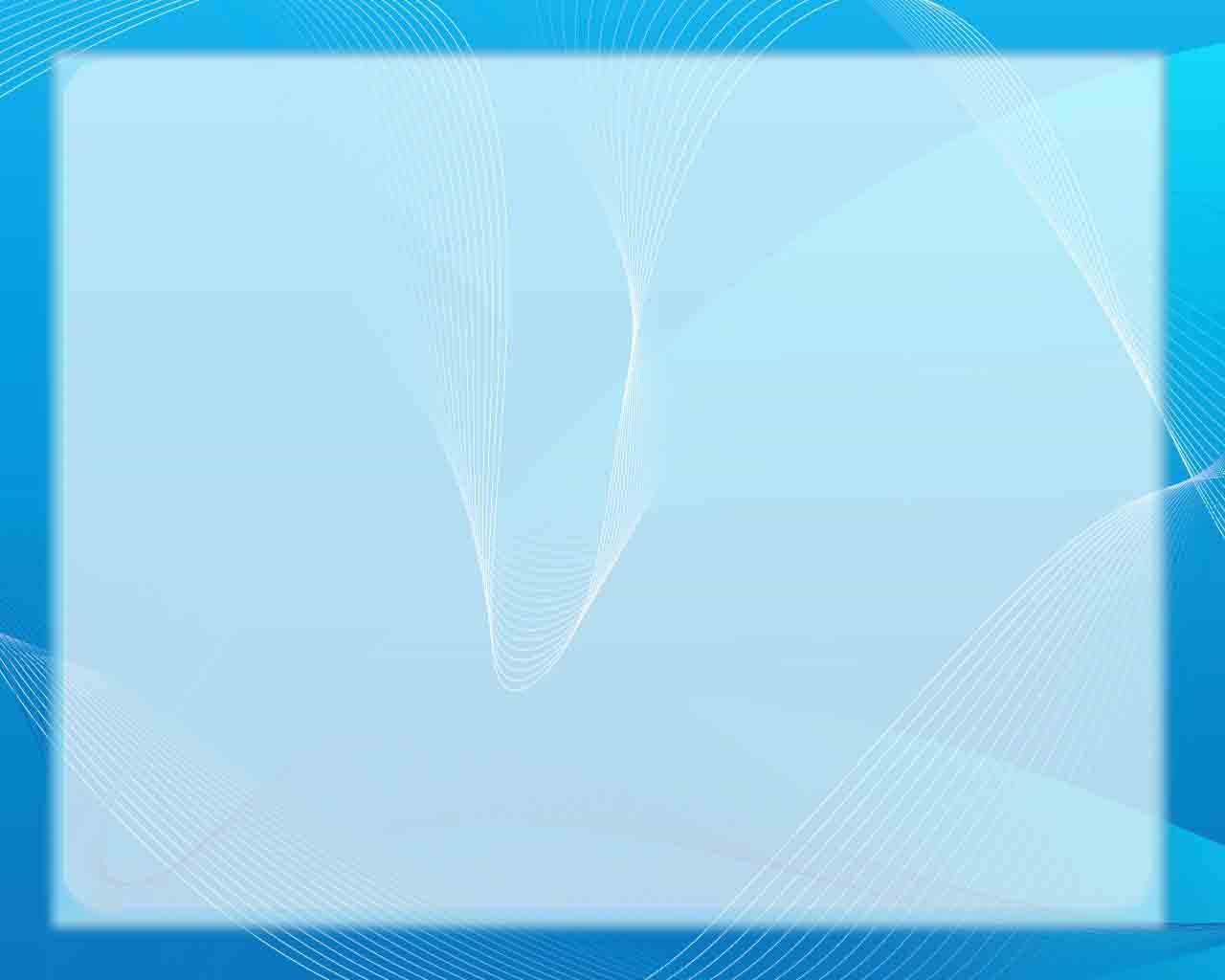 рефлексия
1. Какую тему изучали?
2. Какую проблему рассматривали?
3. Можете ли вы ответить на основные вопросы:
  Что такое почва?
  Что  входит в состав почвы?
4. Что нового узнали?
5. Что понравилось на уроке?
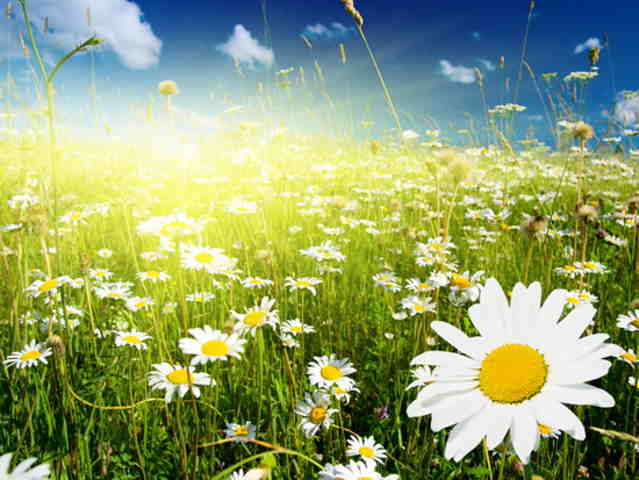 Спасибо
 за работу!
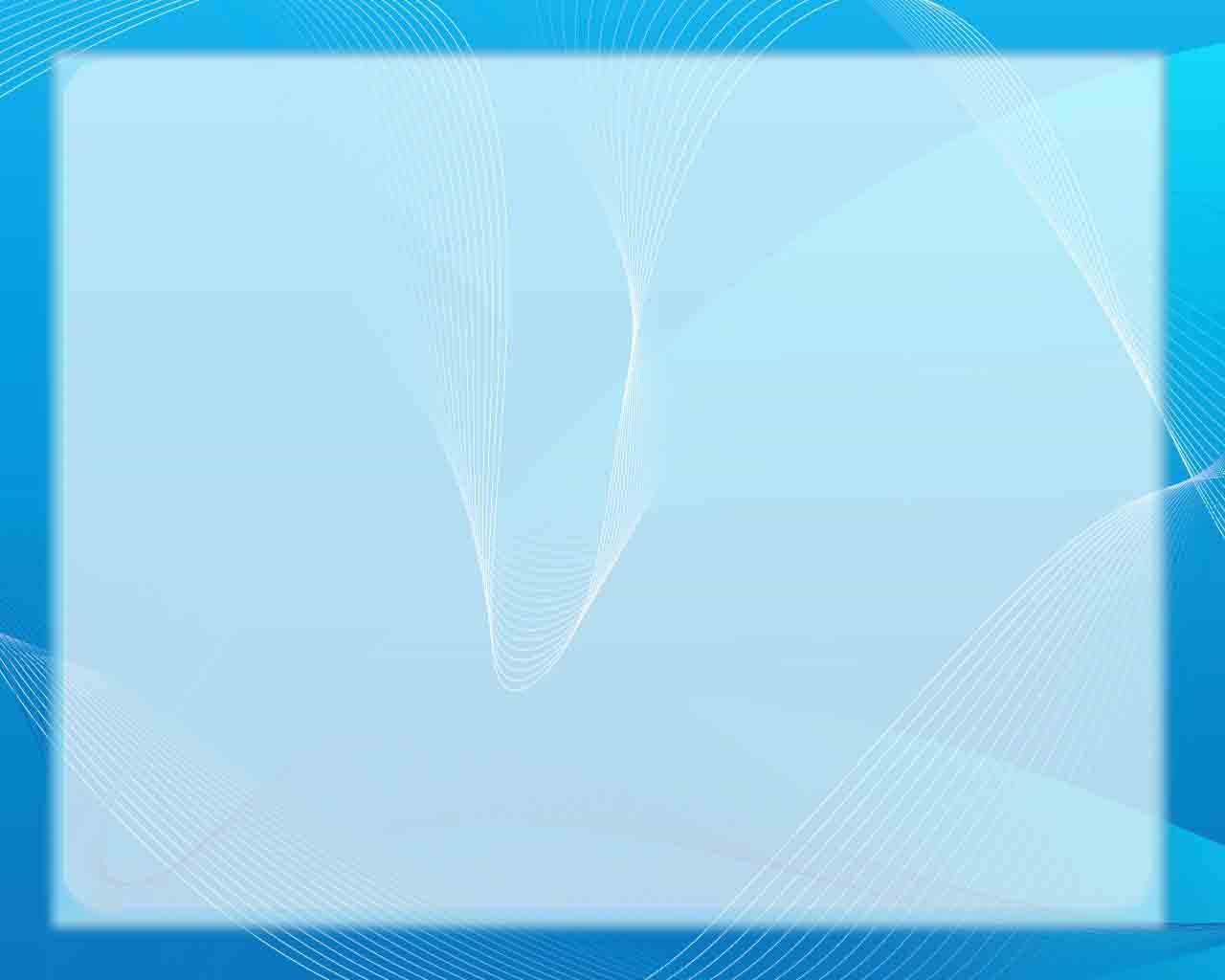 Ресурсы:
1.Дмитриева О.И.Максакова Т.В. Поурочные разработки по курсу
 «Окружающий мир» М. Вако 2011
2.Плешаков А.А. Окружающий мир 3 класс Просвещение 2012
3.Плешаков А.А. Рабочая тетрадь к учебнику для 3 класса.
 М.Просвещение 2013
4. http://festival.1september.ru/articles/565751/
5. http://www.openclass.ru/lessons/186953
6. http://liceum-hlevnoe.my1.ru/load/3-1-0-3
План исследования
1. Изучение внешнего вида при помощи лупы.
2. Проведение опытов.
3. Сделаем выводы.
4. Оформим результаты.